ТЕЙПУВАННЯ В РЕАБІЛІТАЦІЇ
назва дисципліни
Фізичної терапії та ерготерапії
кафедра
227 Фізична терапія, ерготерапія
спеціальність
Фізична терапія, ерготерапія
освітня програма
бакалаврський
рівень вищої освіти
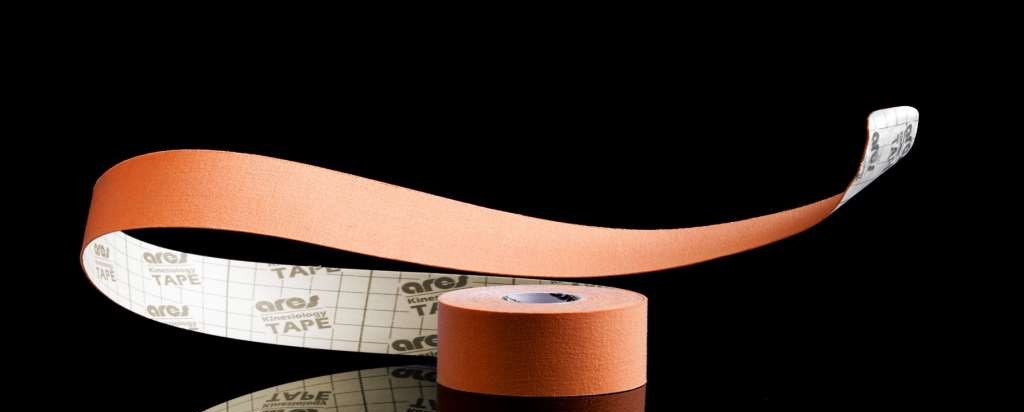 Черкез Іван Юрійович- викладач, фізичний терапевт відділення фізичної та реабілітаційної медицини Запорізької обласної клінічної лікарні
сторінка курсу в Moodle: https://moodle.znu.edu.ua/course/view.php?id=7621

розклад	консультацій: понеділок	з 14.30 –15.30, ЗОКЛ
Анотація до дисципліни
Дисципліна спрямована на ознайомлення студентів з базовими  знаннями щодо застосування методу кінезіологічного тейпування,  формування у студентів теоретичних знань та отримання  практичних навичок з організації та проведення кінезіотейпування  при різних патологічних станах. Навчити кінезіотейпуванню, його  формам, видам та класифікації; сприяти засвоєнню критеріїв оцінки  ефективності кінезіологічного тейпування; сформувати навички з  діагностики функціонального стану завдяки знанням принципів  раціонального вибору техніки застосування кінезіотейпування.
Мета вивчення дисципліни: забезпечити відповідні сучасним  вимогам знання про формування і зміцнення здоров’я населення  шляхом використання кінезіологічних тейпів.
загальні - здатність зберігати та  примножувати моральні, культурні,  наукові цінності і досягнення  суспільствана основі розуміння  історії та закономірностей розвитку  предметної області, її місця у  загальній системі знань про  природу і суспільство та у розвитку  суспільства, техніки і технологій,  вести здоровий спосіб життя
Основні  завдання
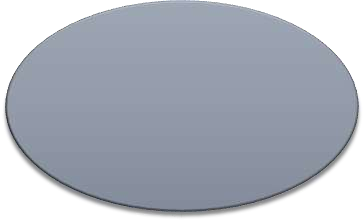 спеціальні - здатність до  опанування та використання  педагогічних, медико-біологічних,  інформаційних технологій для  формування здорового способу  життя, розвитку рухових умінь і  навичок, розвитку фізичних  (рухових) якостей учнів і  самостійного розроблення методик   і технологій для інтегрального  гармонійного розвитку дитини
Очікувані результати навчання:
використовувати закономірності розвитку
фізичних (рухових) якостей у різних видах рухової  активності; біологічні, соціальні, психологічні та  інші фактори збереження здоров’я, а також  біологічні, соціальні, психологічні й духовні
чинники, що обумовлюють значущість професії  фахівця в галузі фізичного виховання та спорту.
Інформаційний обсяг навчальної дисципліни:
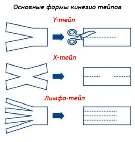 Тема 1. Вступ. Поняття про кінезіотейпування.
Тема 2. Історія кінезіотейпування
Тема 3. Кінезіотейпи: види, характеристика, основні  принципи роботи
Тема 4. Показання та протипоказання до
кінезіотейпування
Тема 5. Механізм дії кінезіотейпування на організм.  Тема 6. Основні правила нанесення кінезіотейпів.
Техніки кінезіотейпування.
Тема 7. Кінезіотейпування в ортопедії і травматології  Тема 8. Кінезіотейпування в косметології
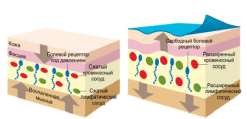 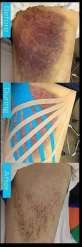 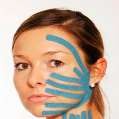